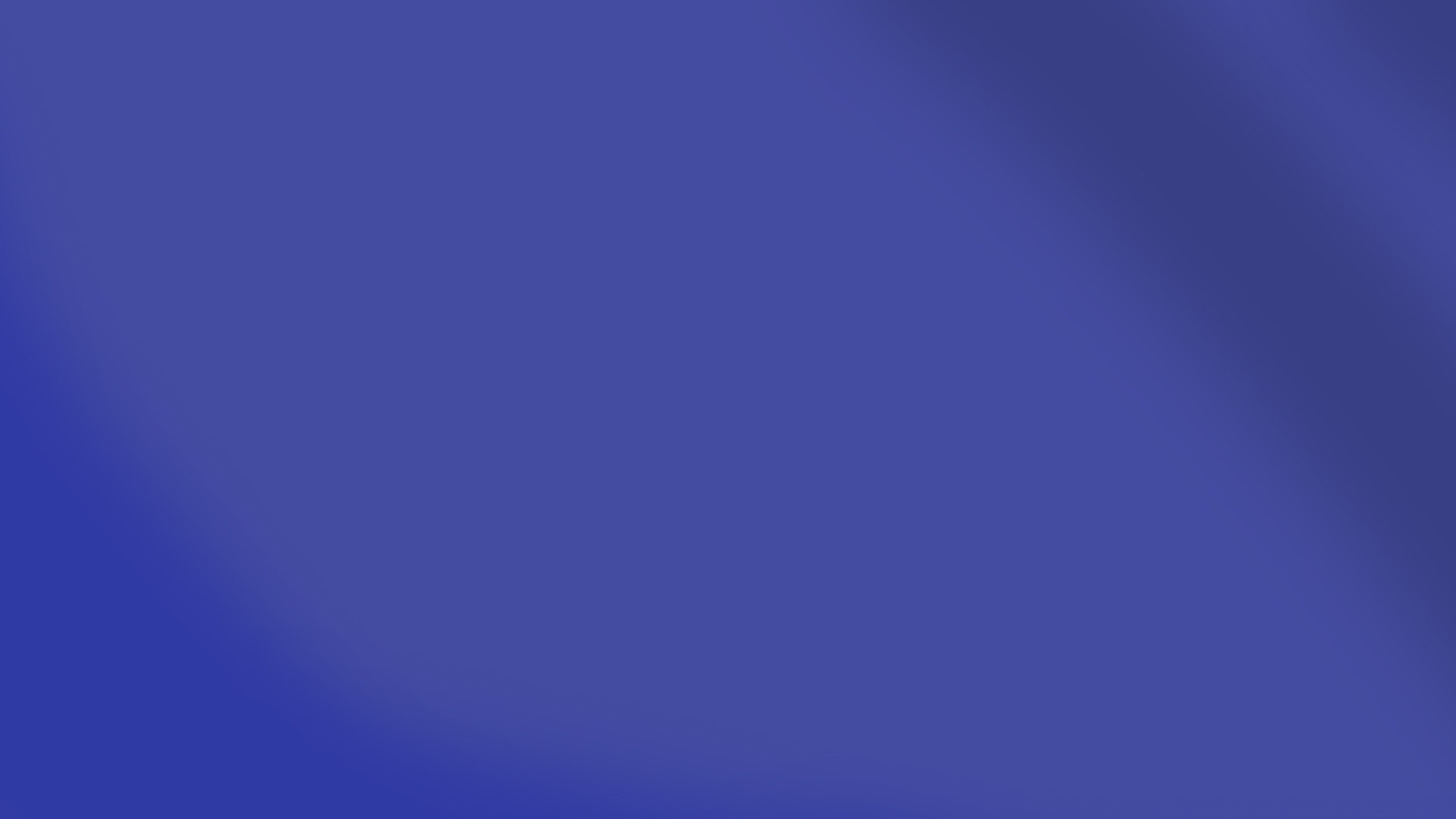 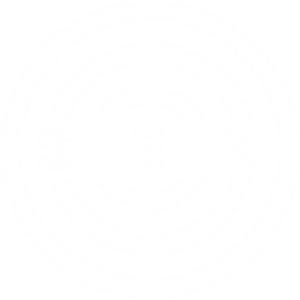 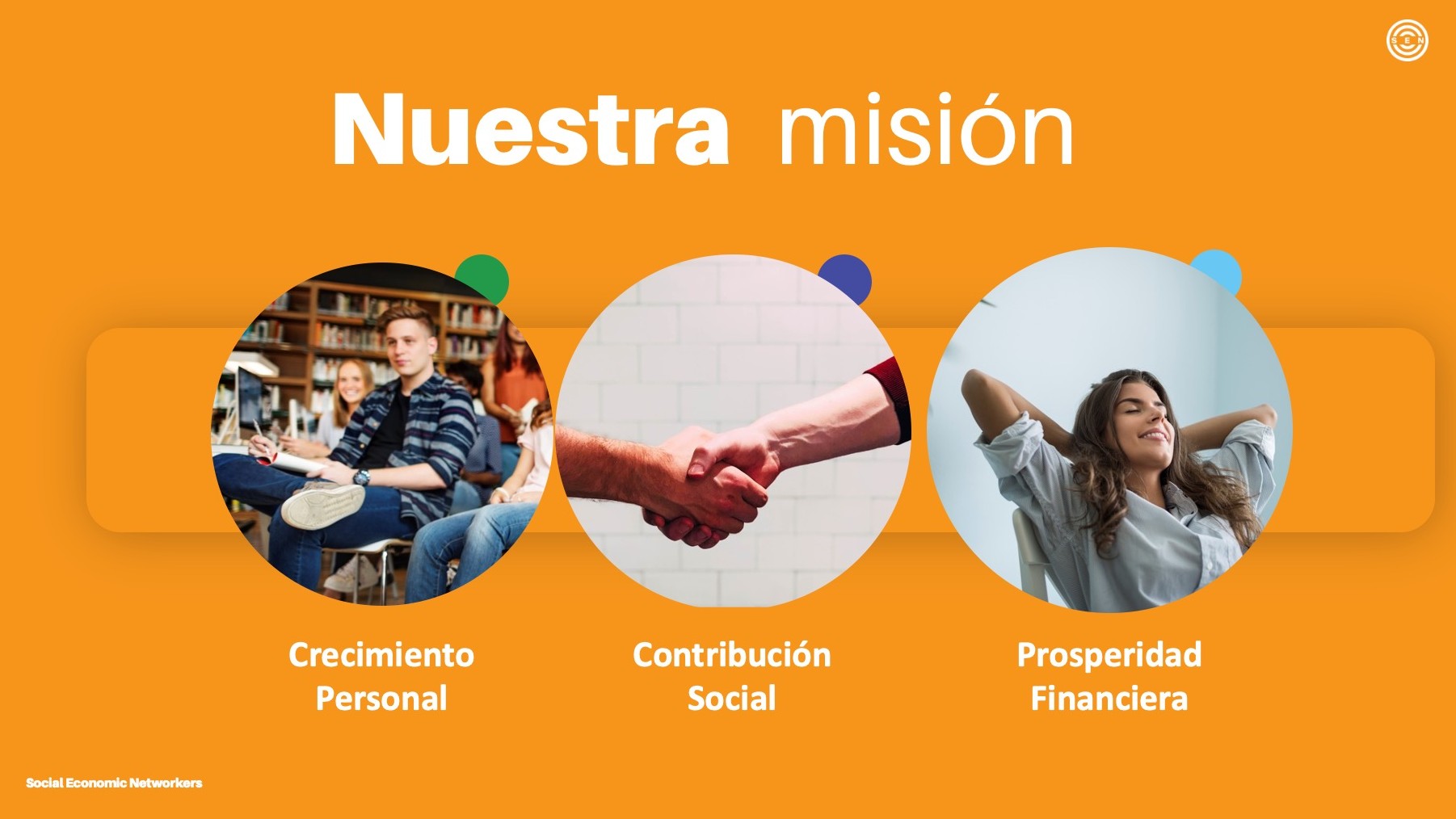 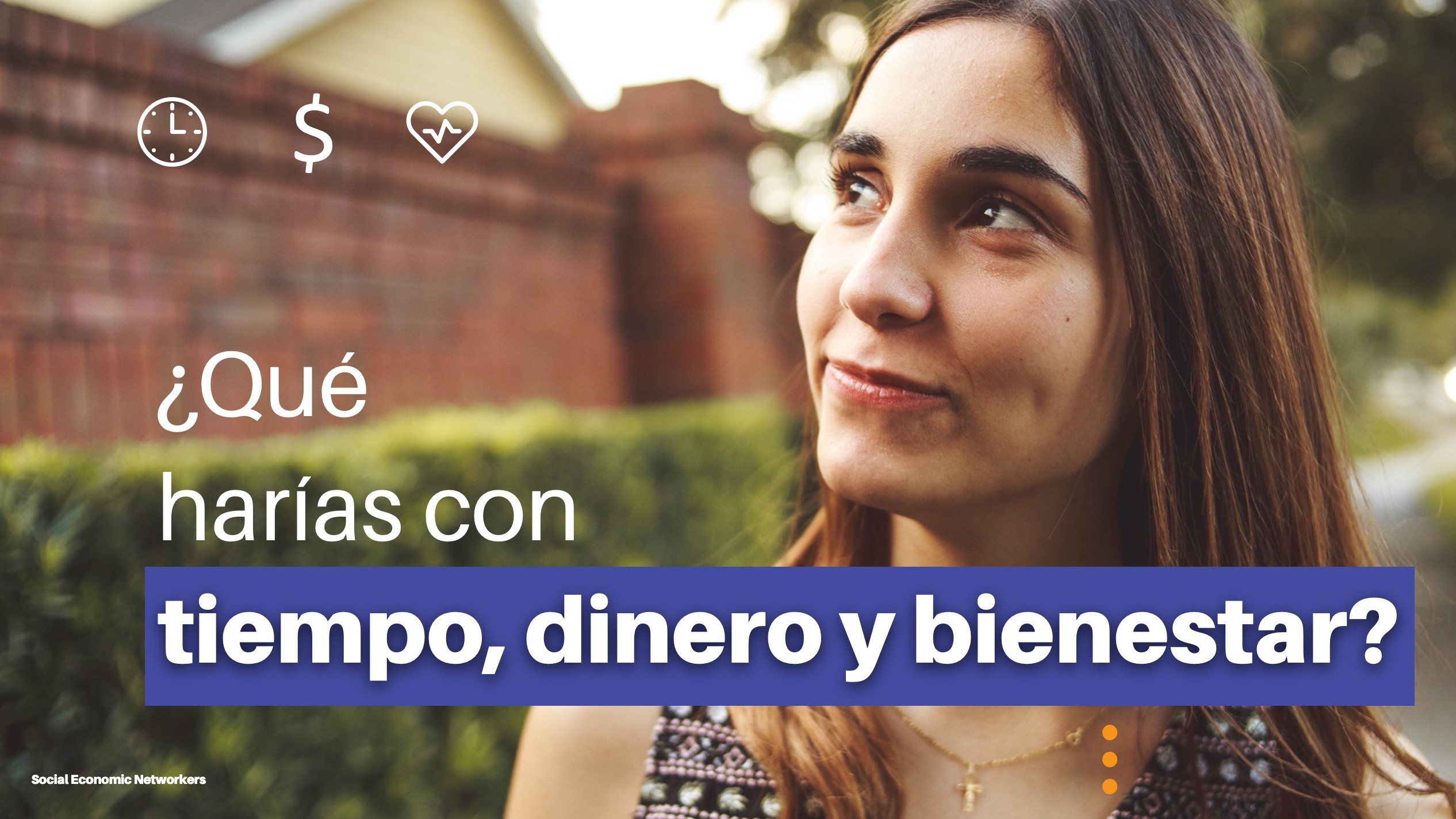 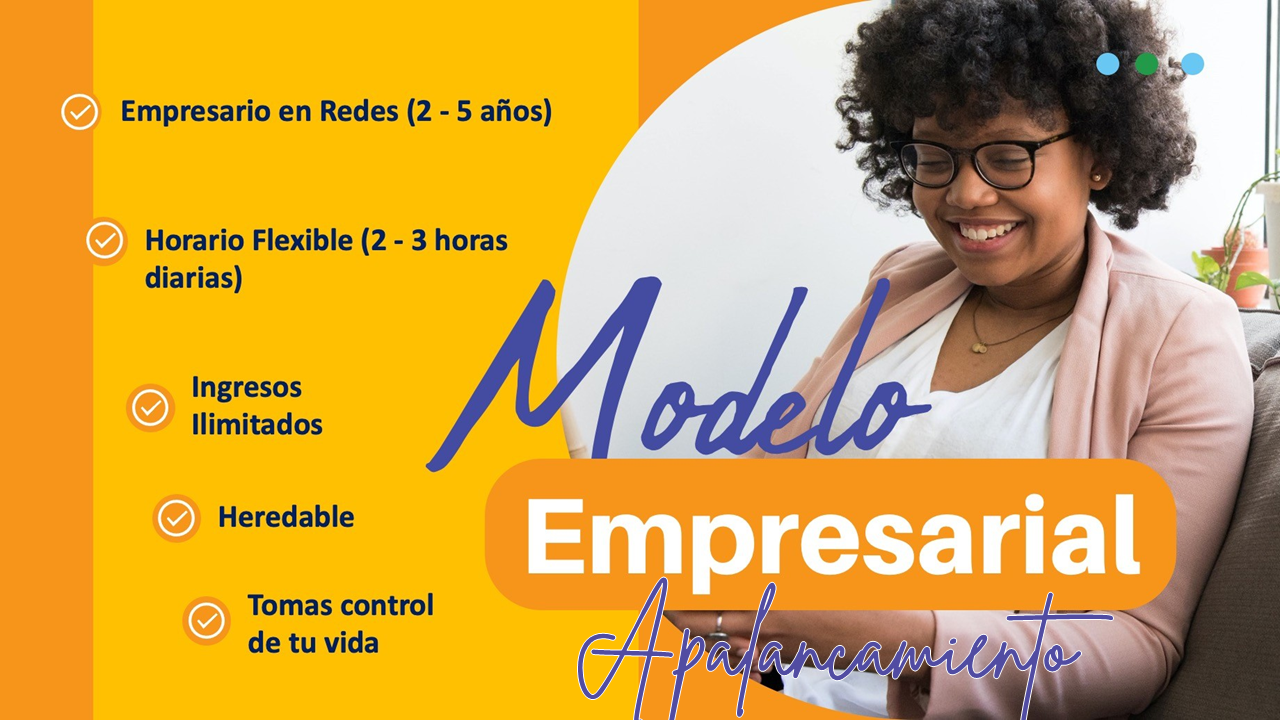 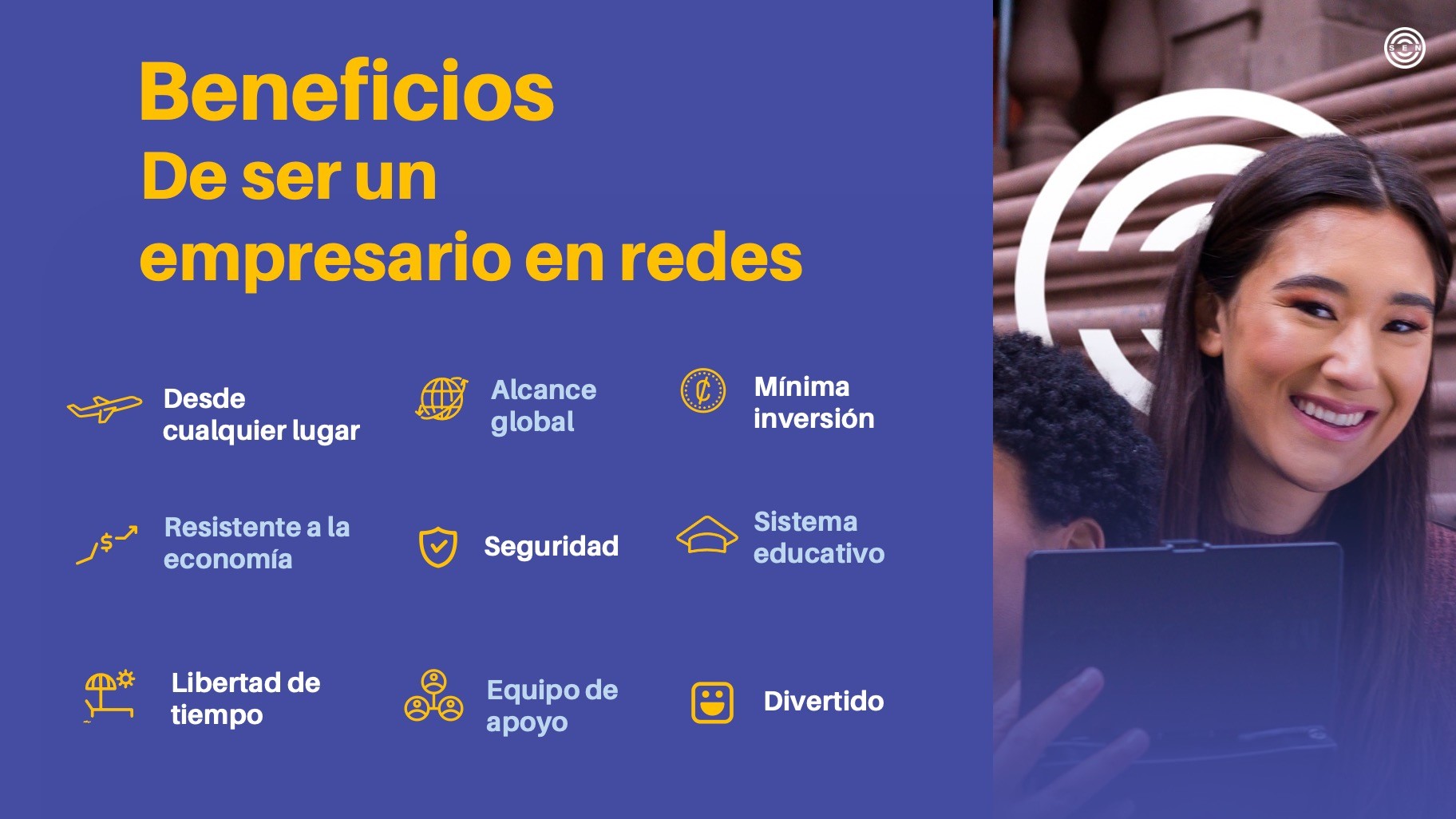 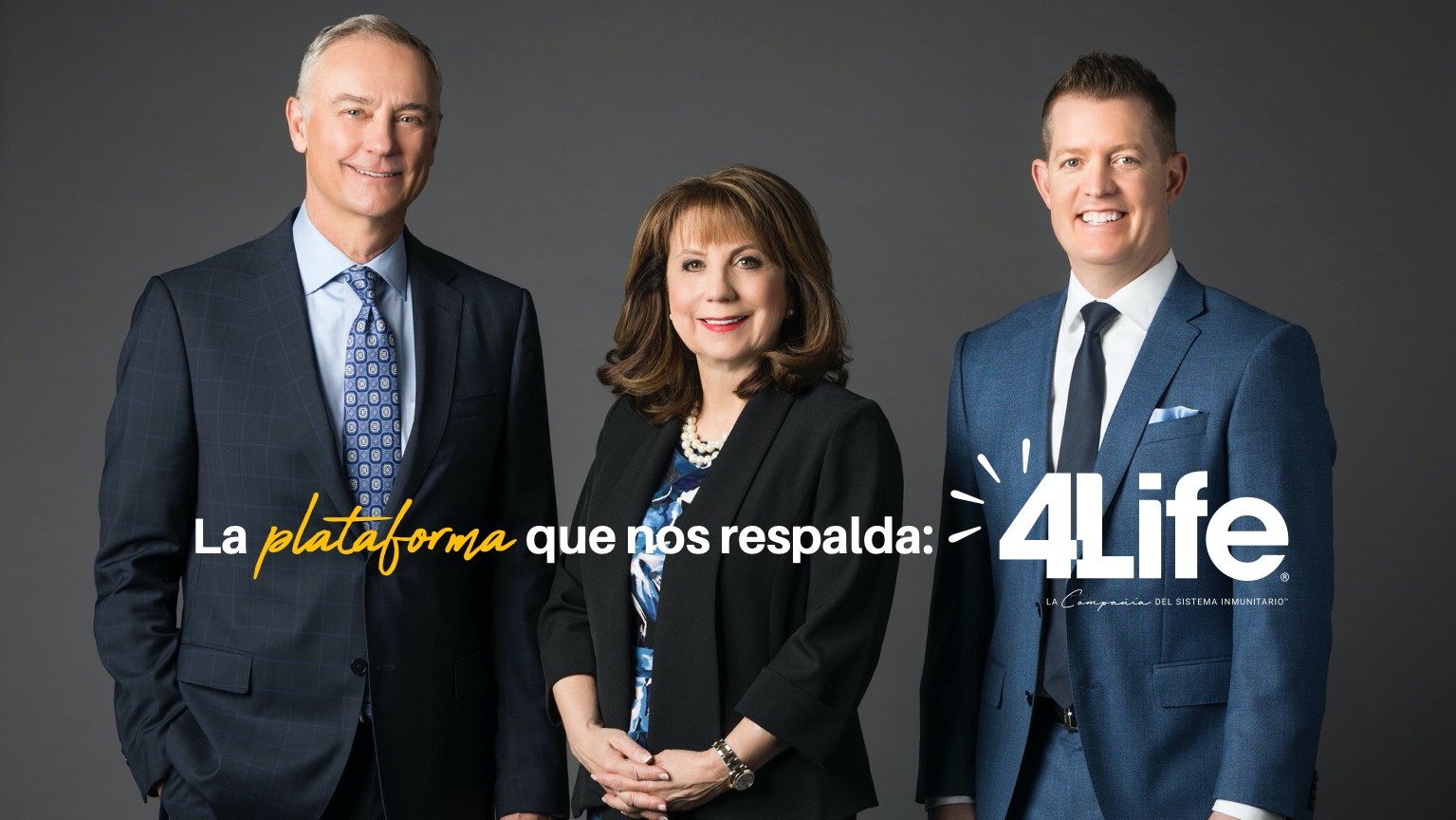 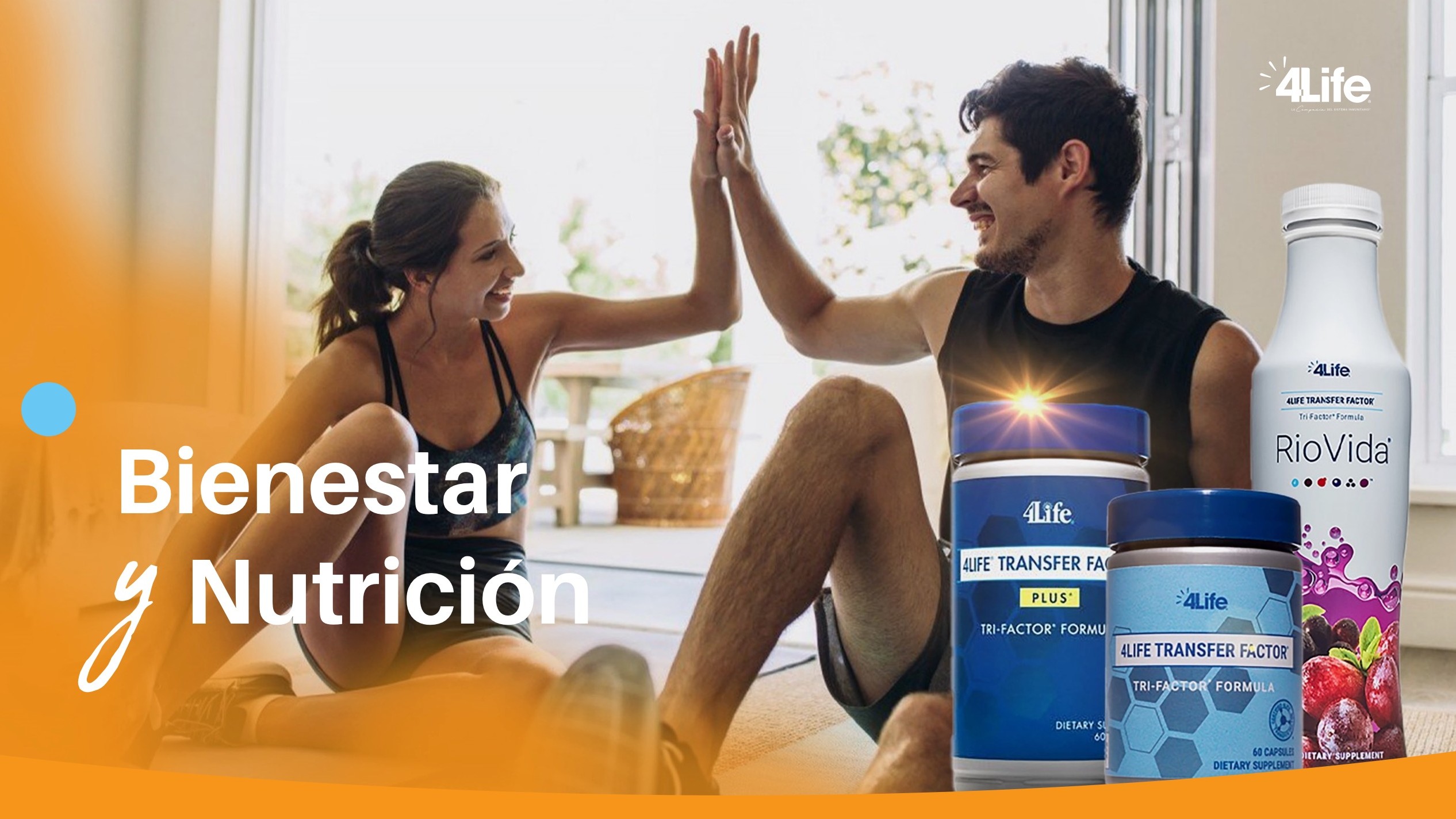 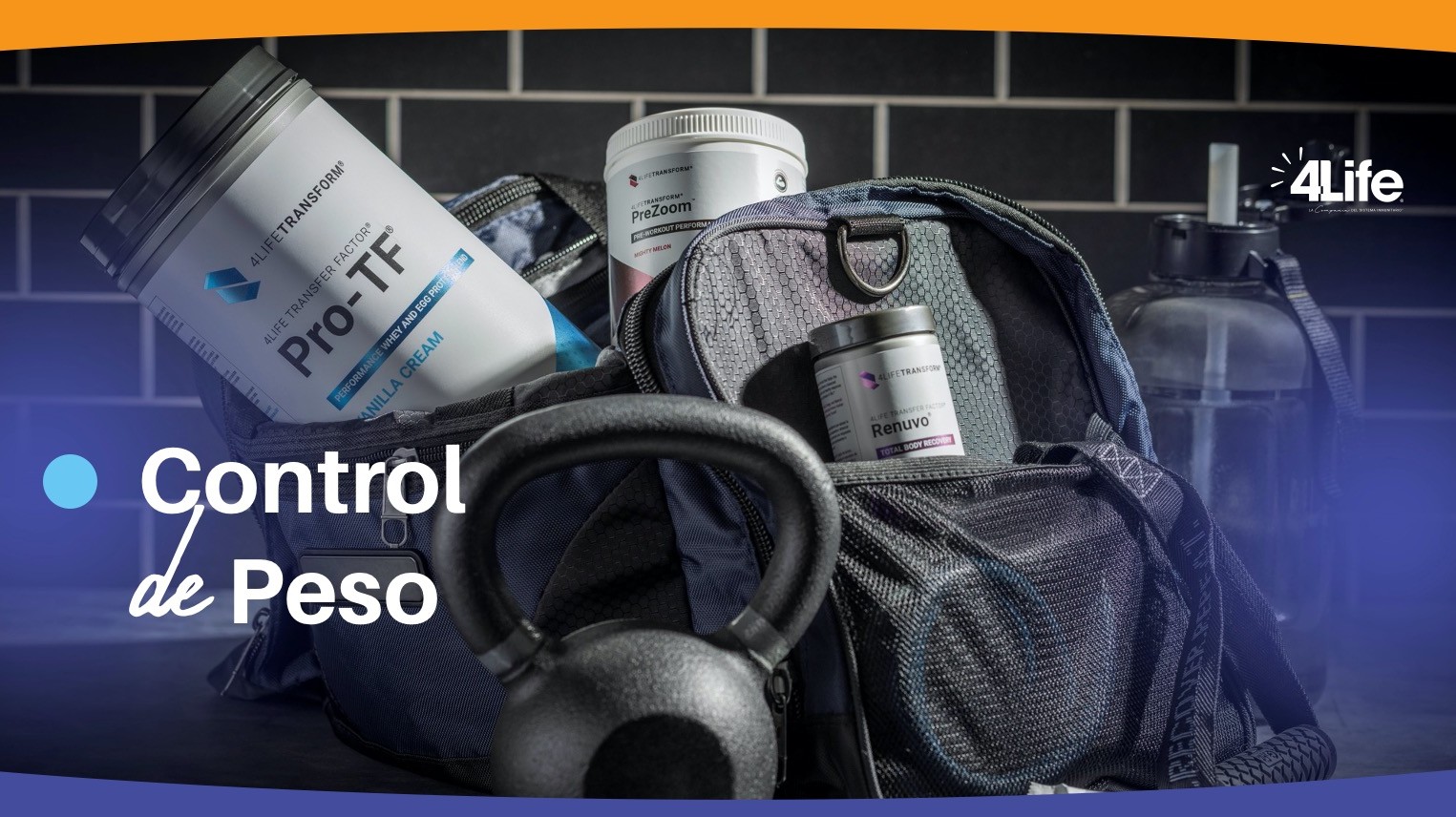 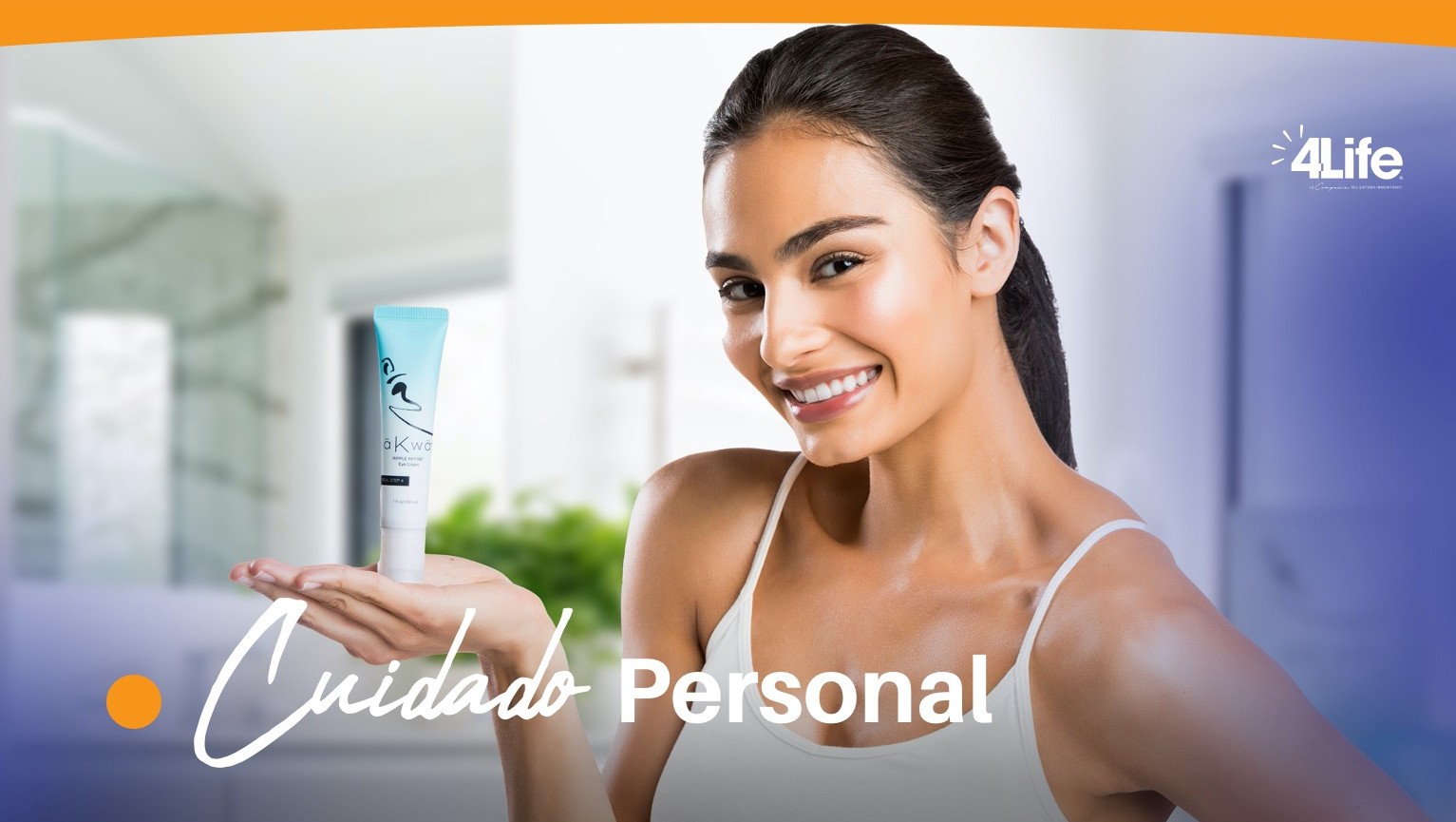 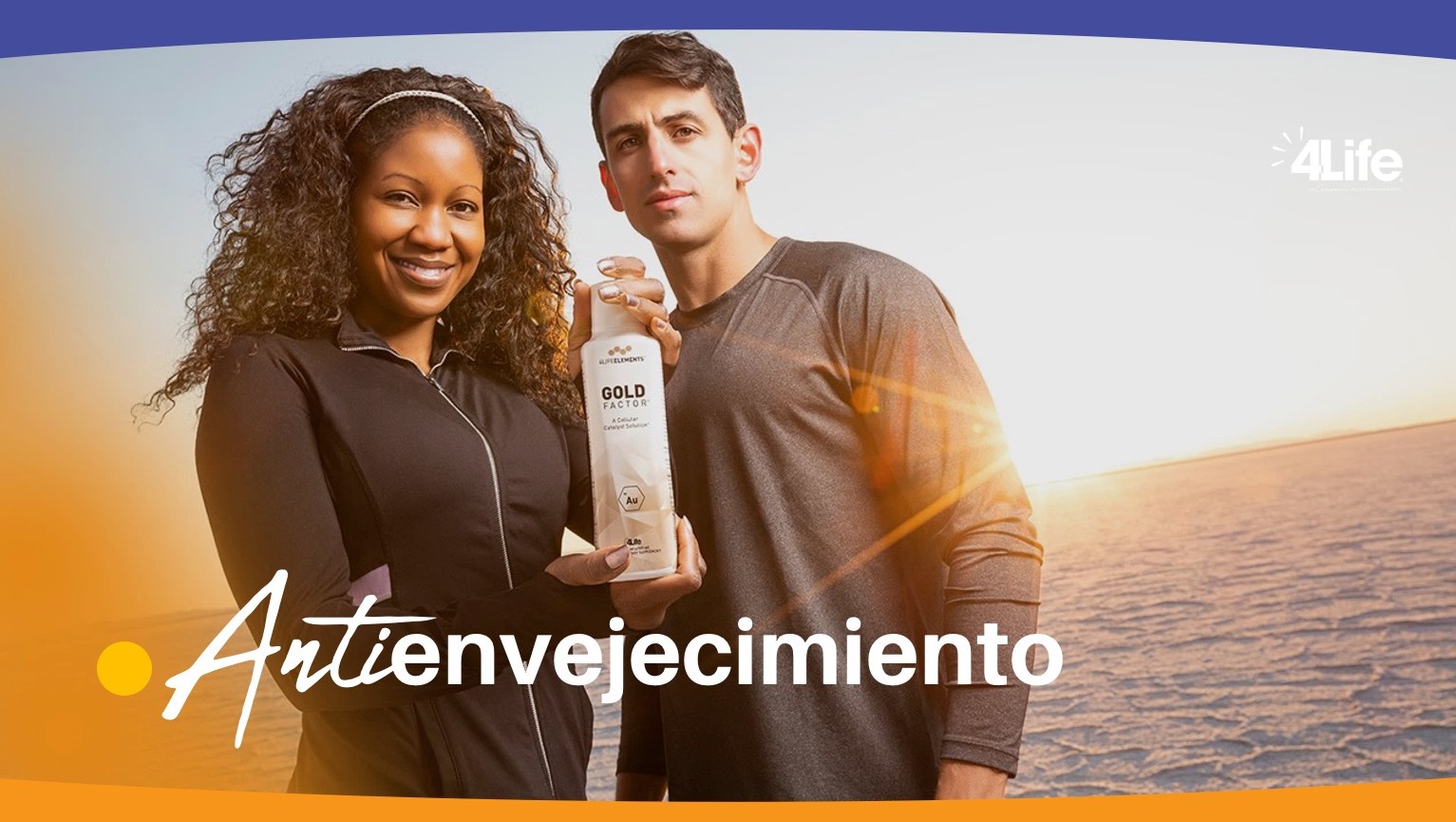 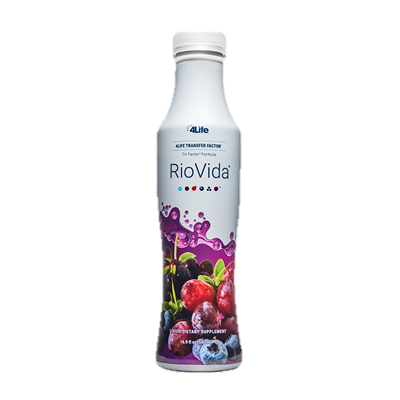 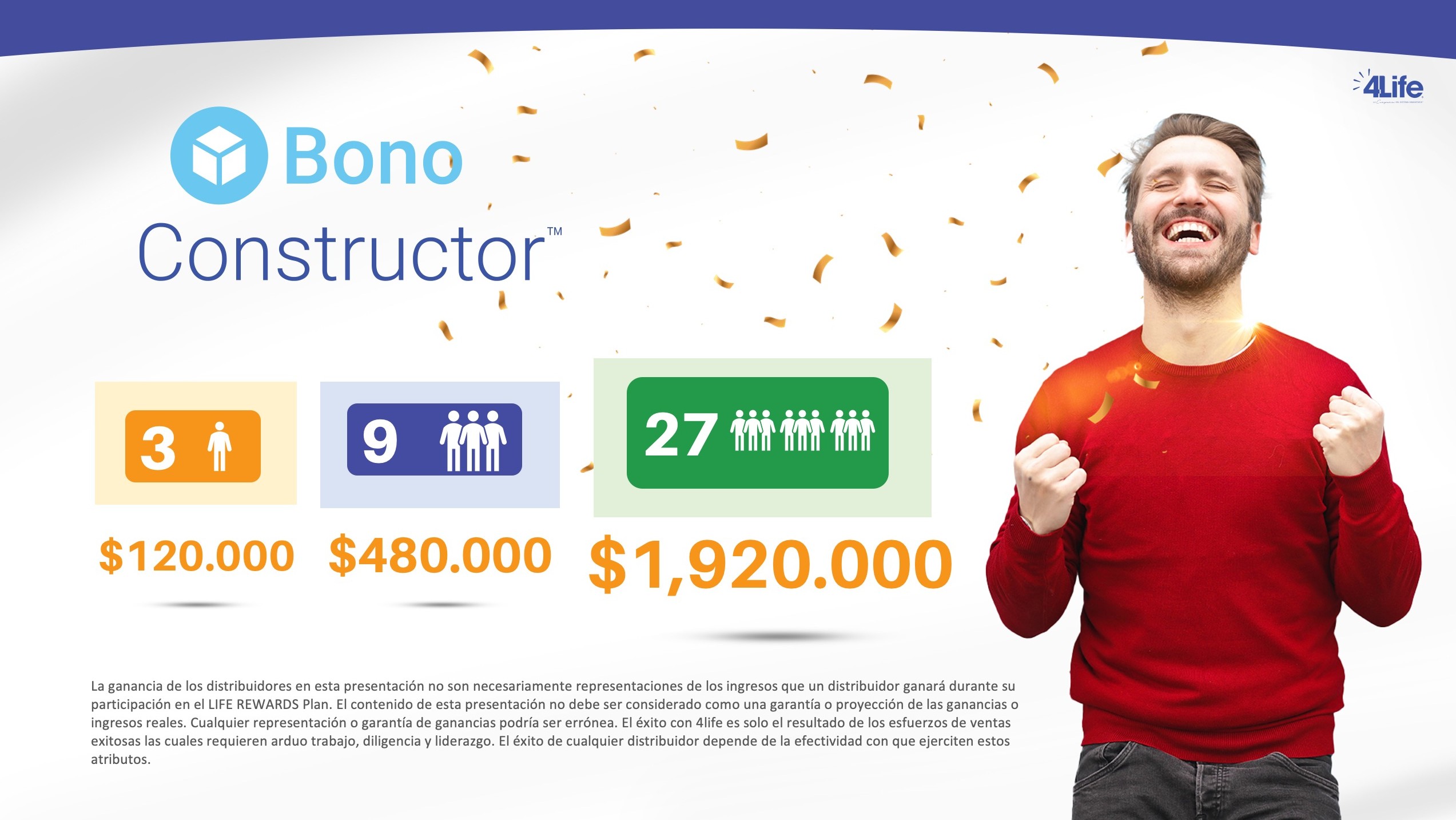 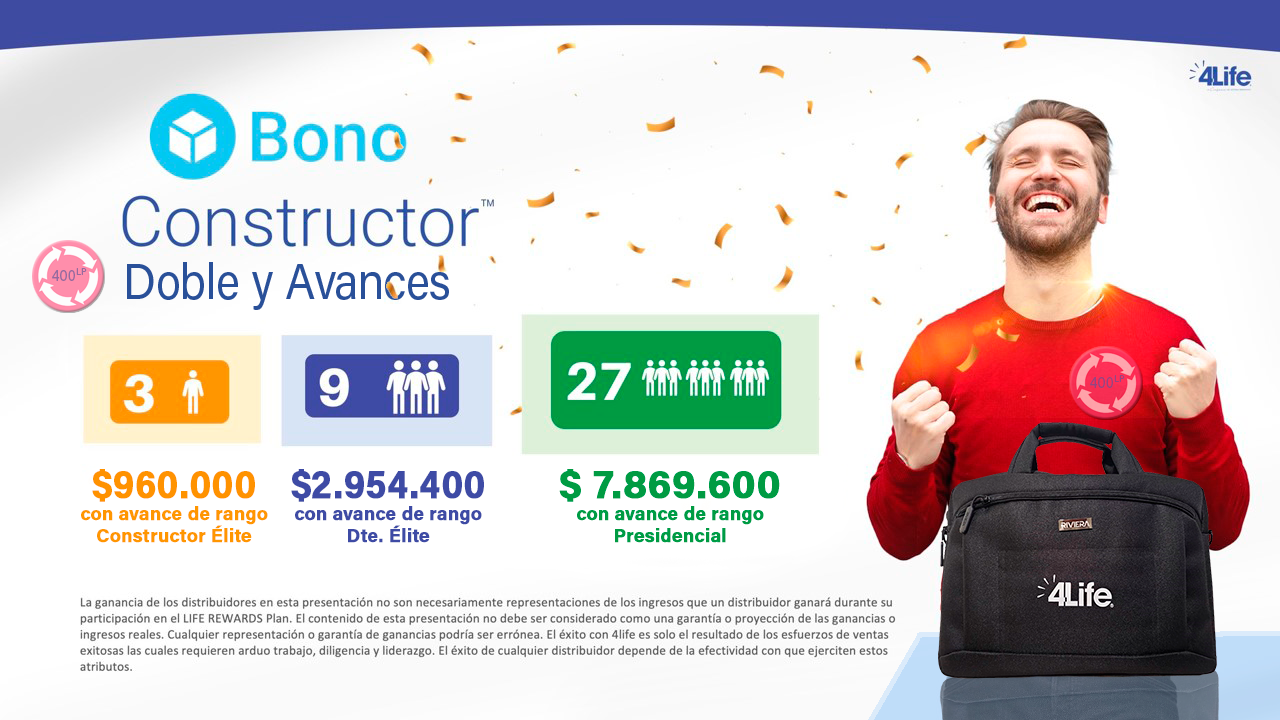 $600          $1,620             $3,000
€ 893
Avance Diamante Élite
€ 2.096
Avance Presidencial
€ 311
Avance Constructor Élite
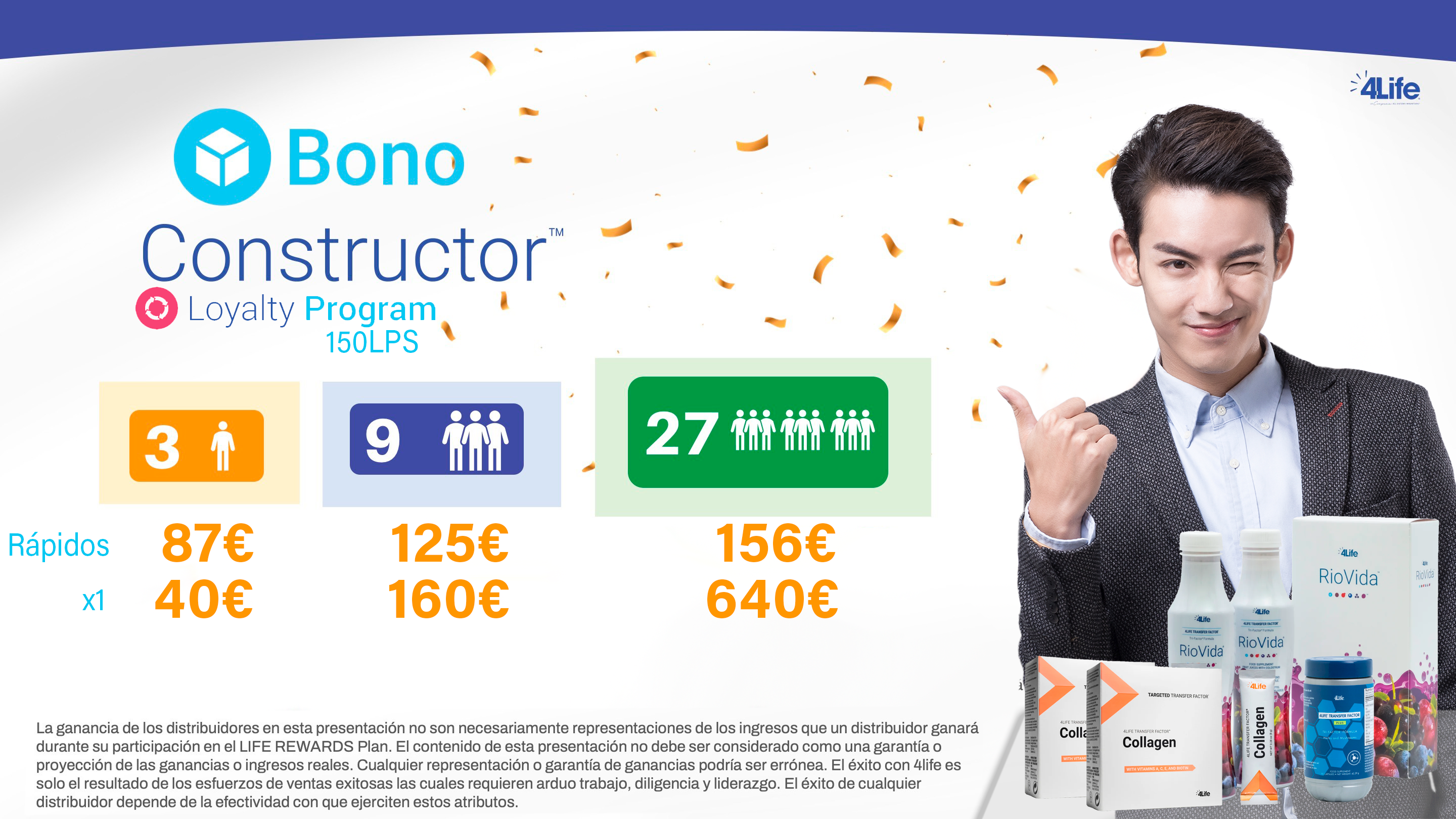 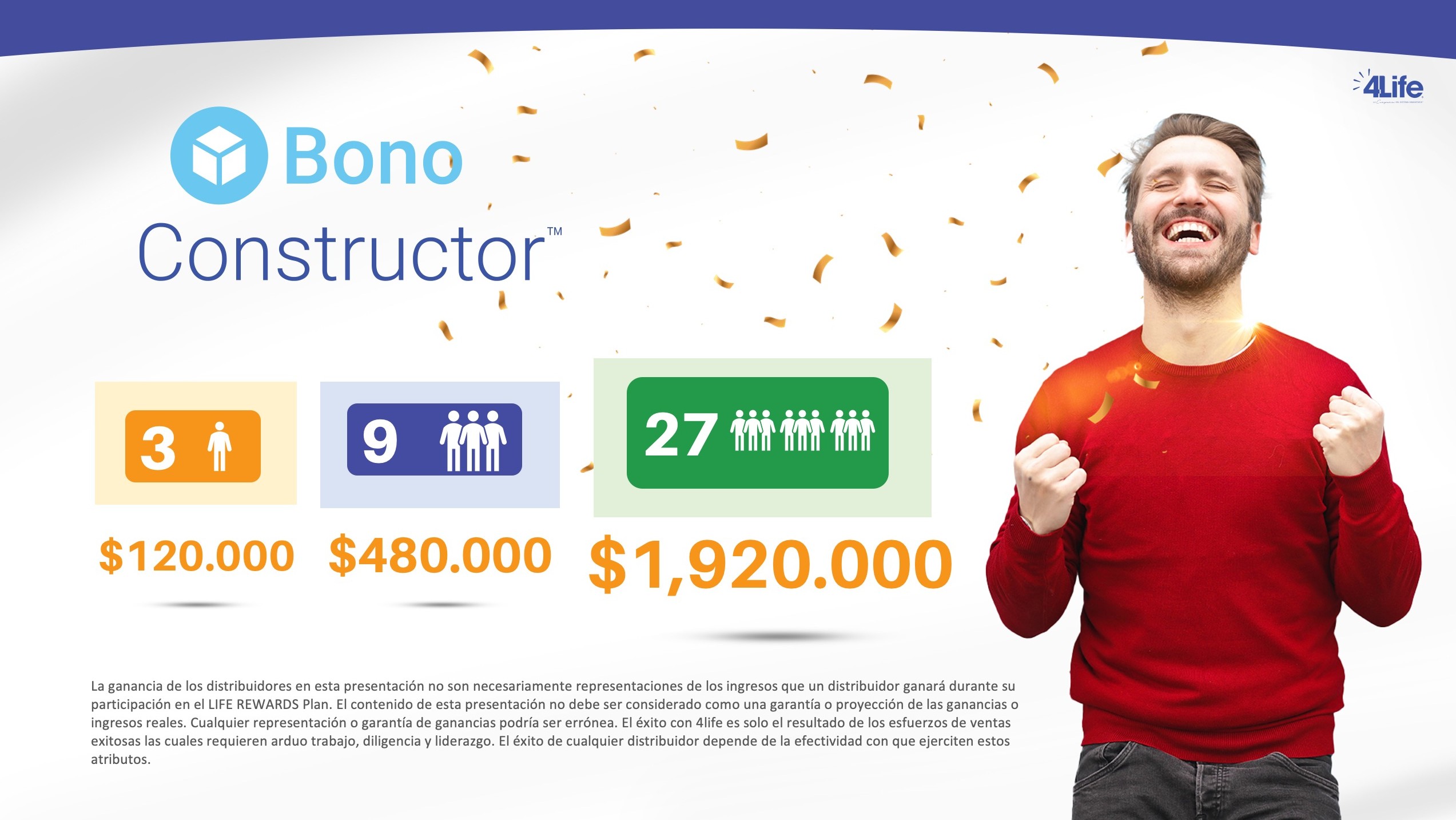 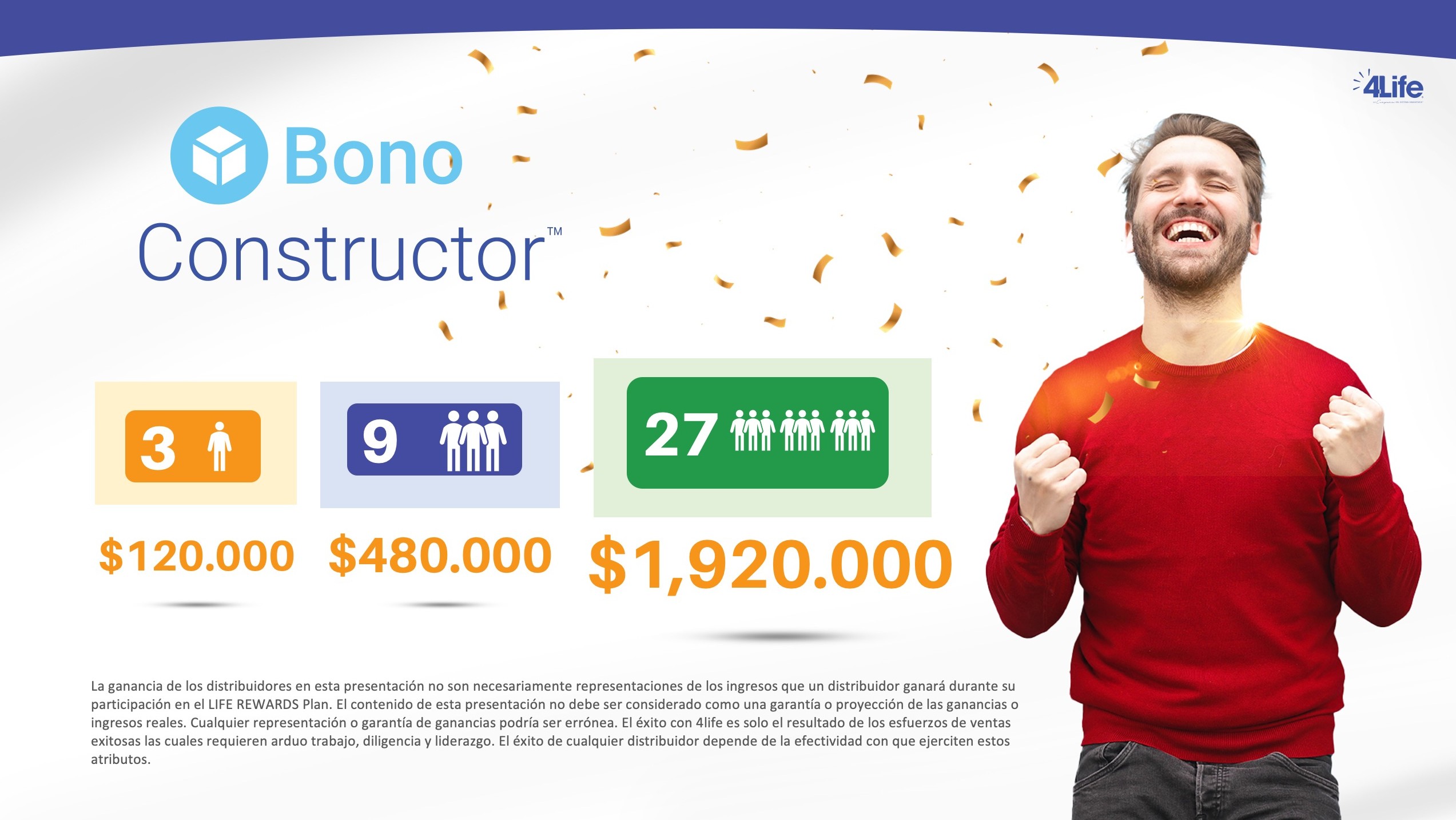 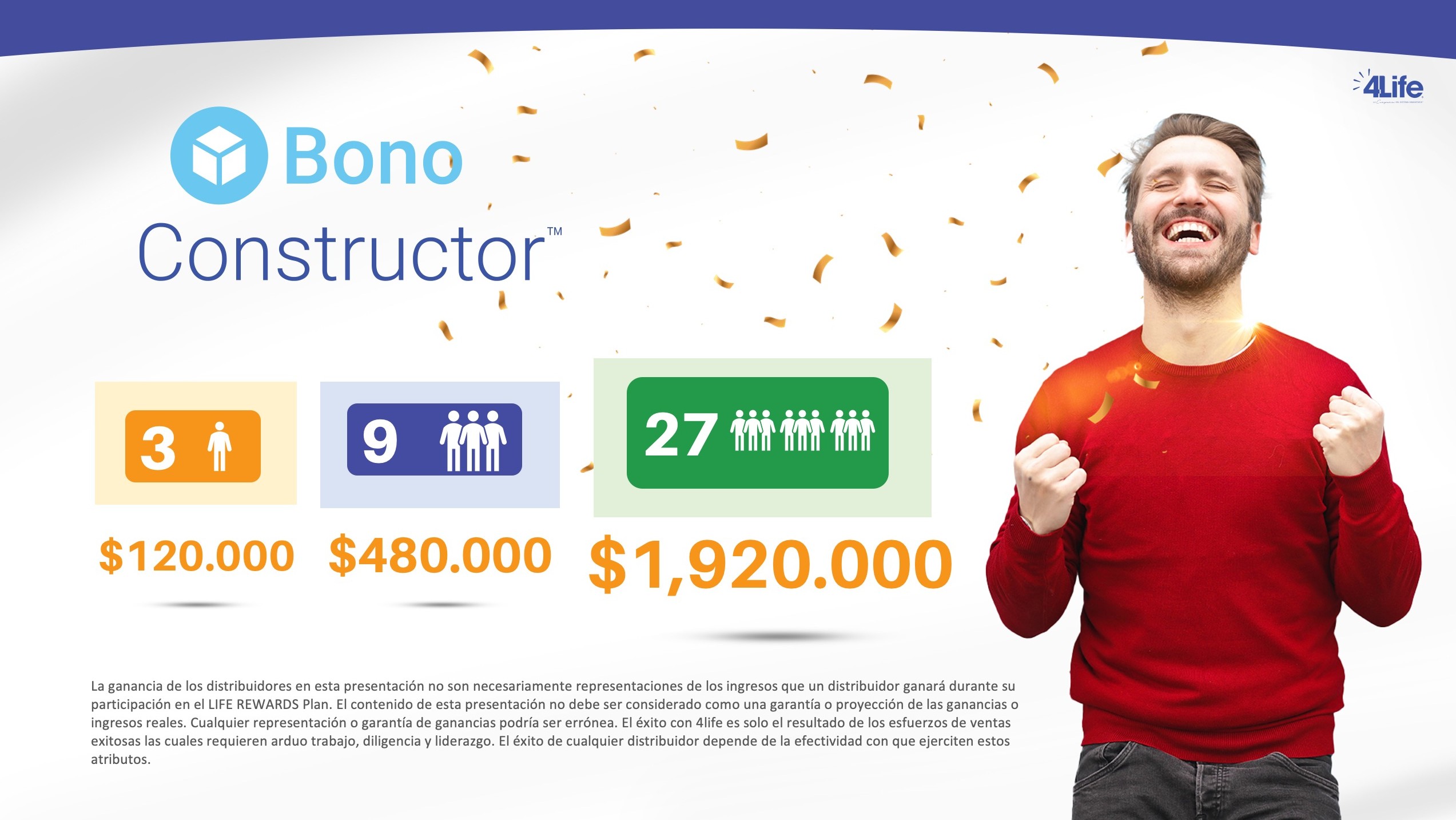 $50
		$200
                                        $800
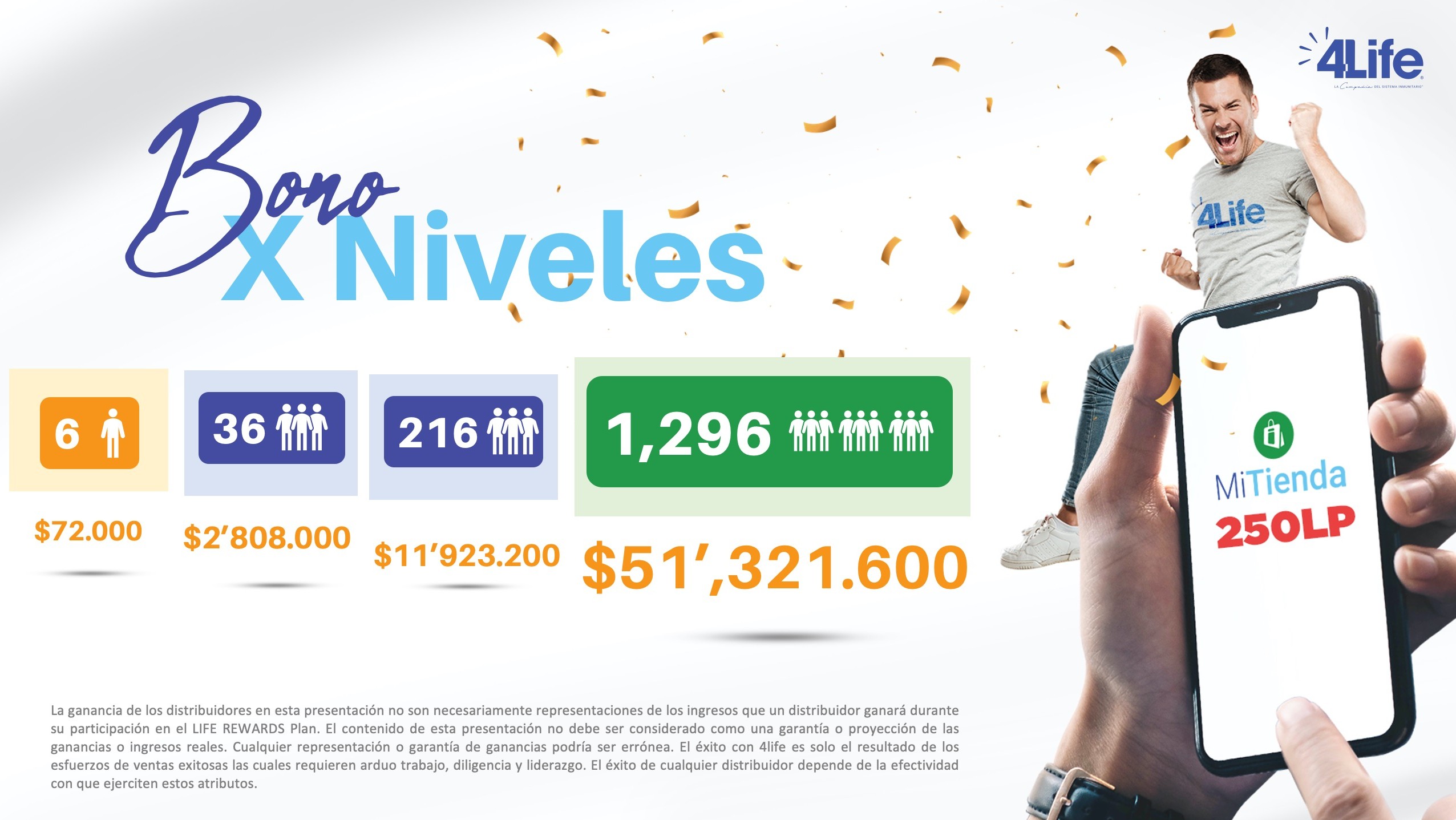 150LP
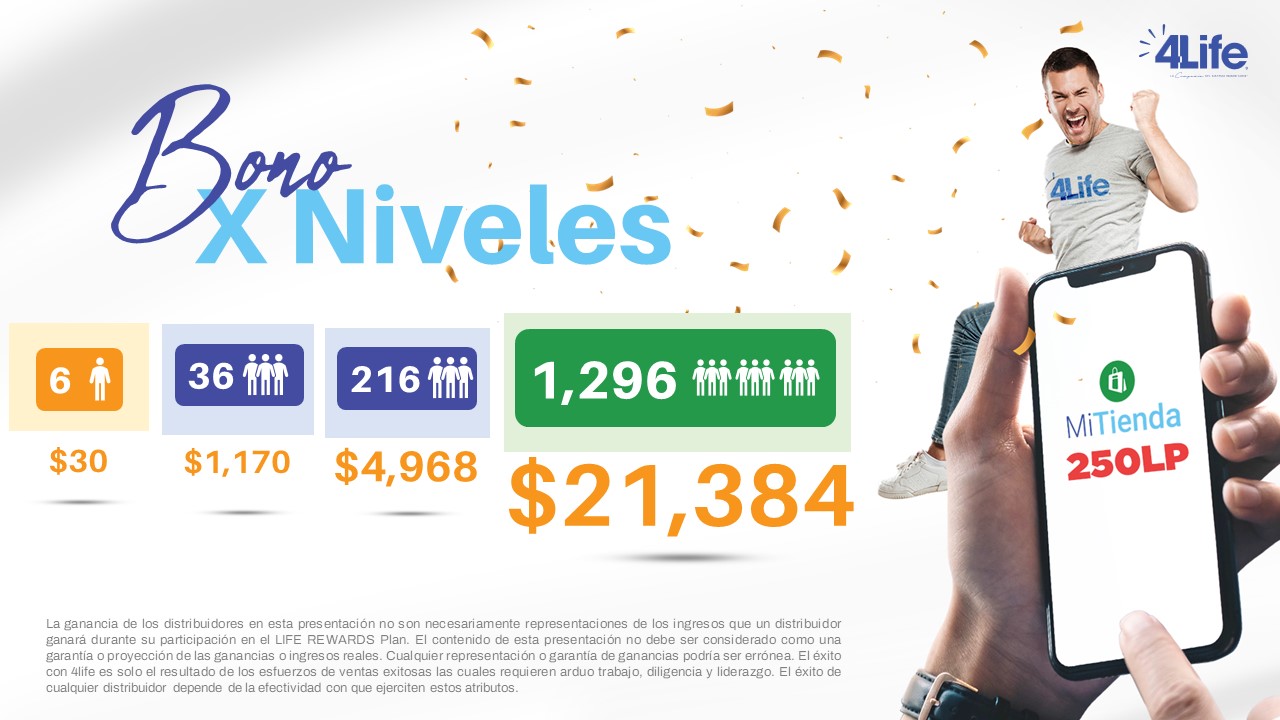 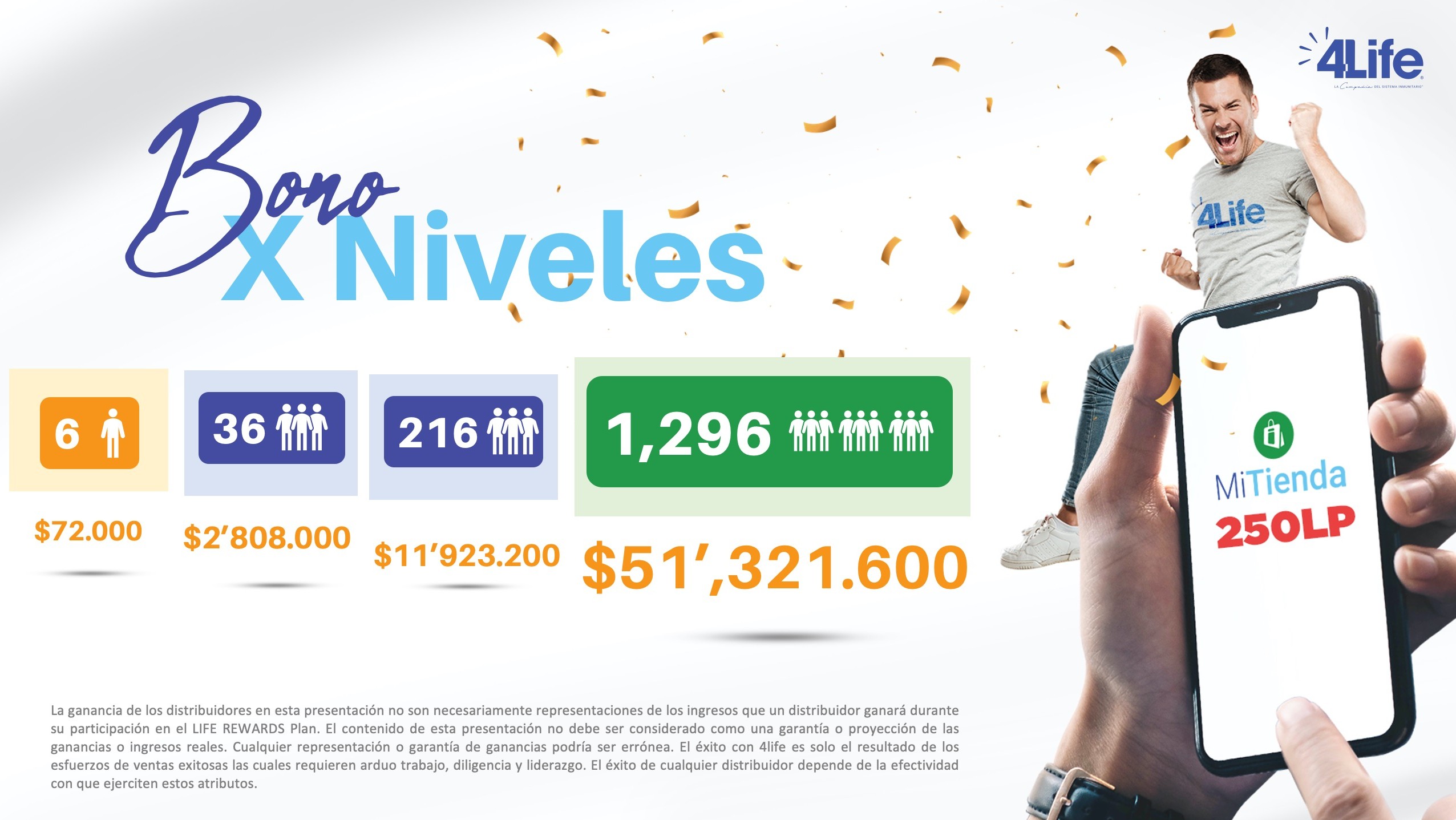 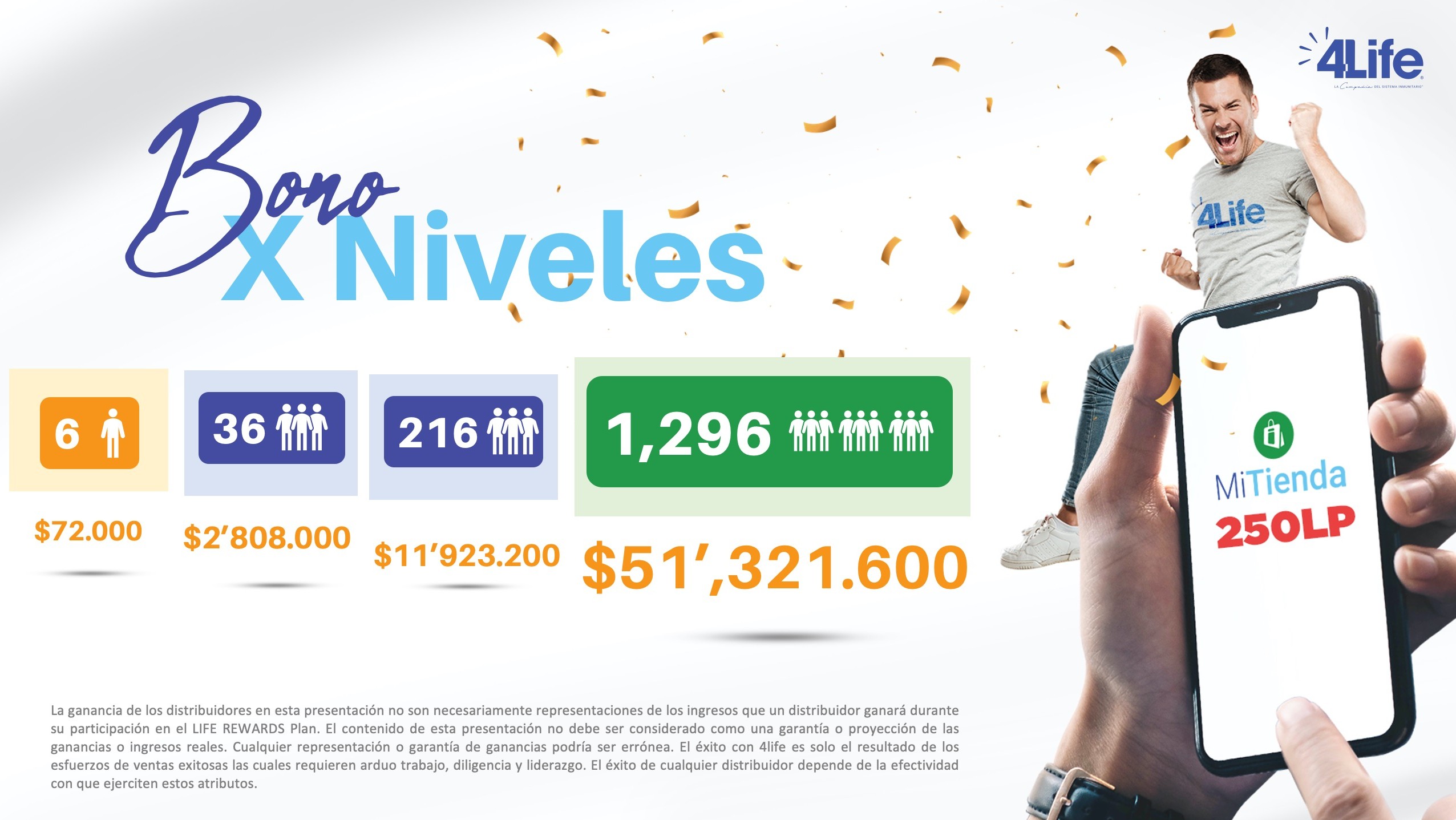 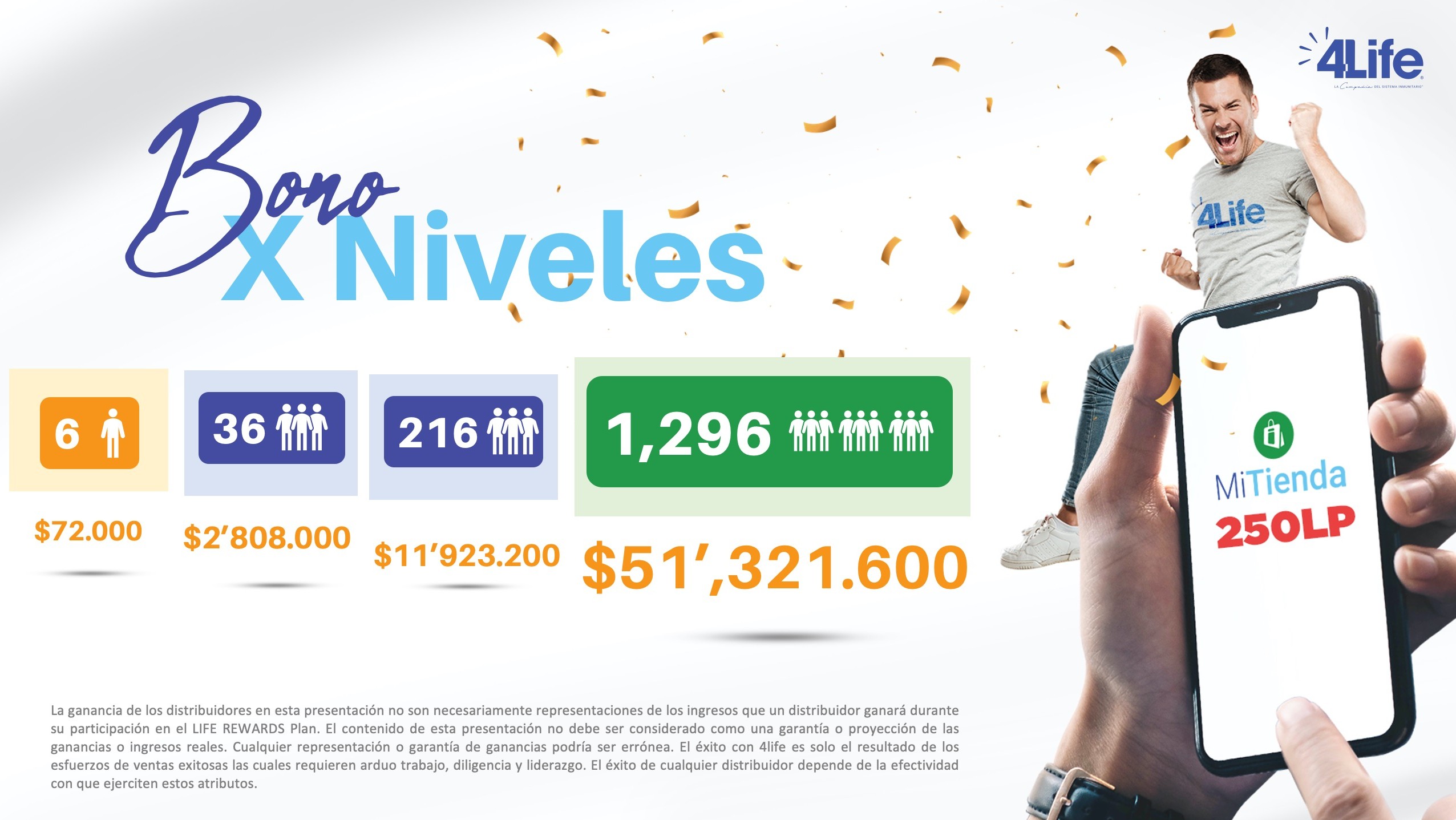 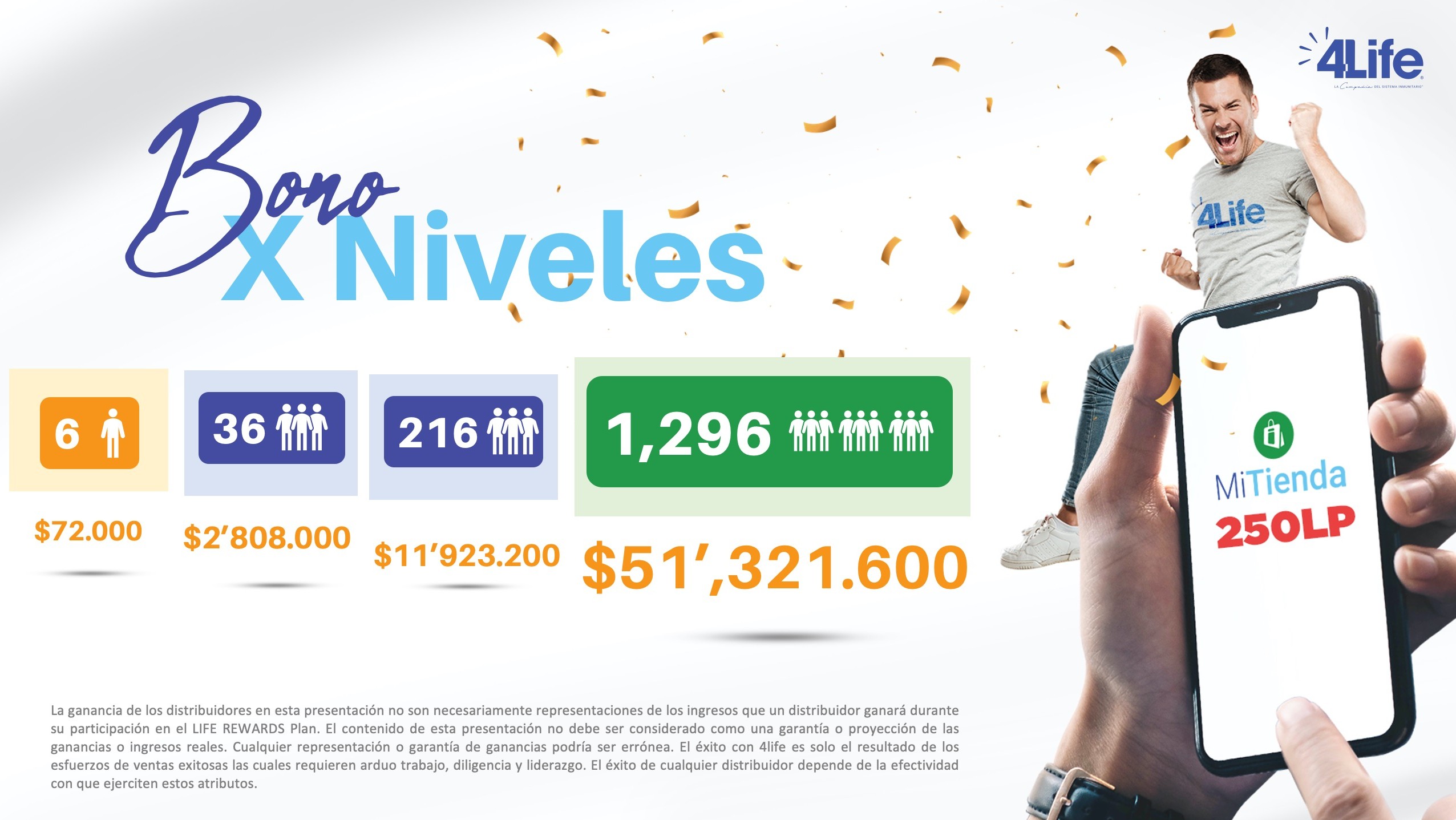 $44,000
$2’300,000
$5’700,000
$18	     $958        $2,375
                                             $17,500
$42’000,000
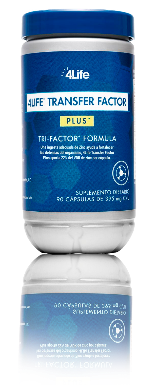 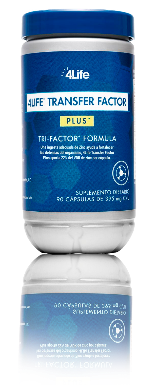 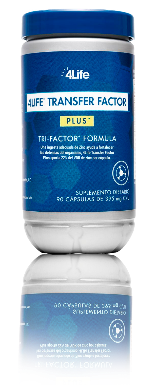 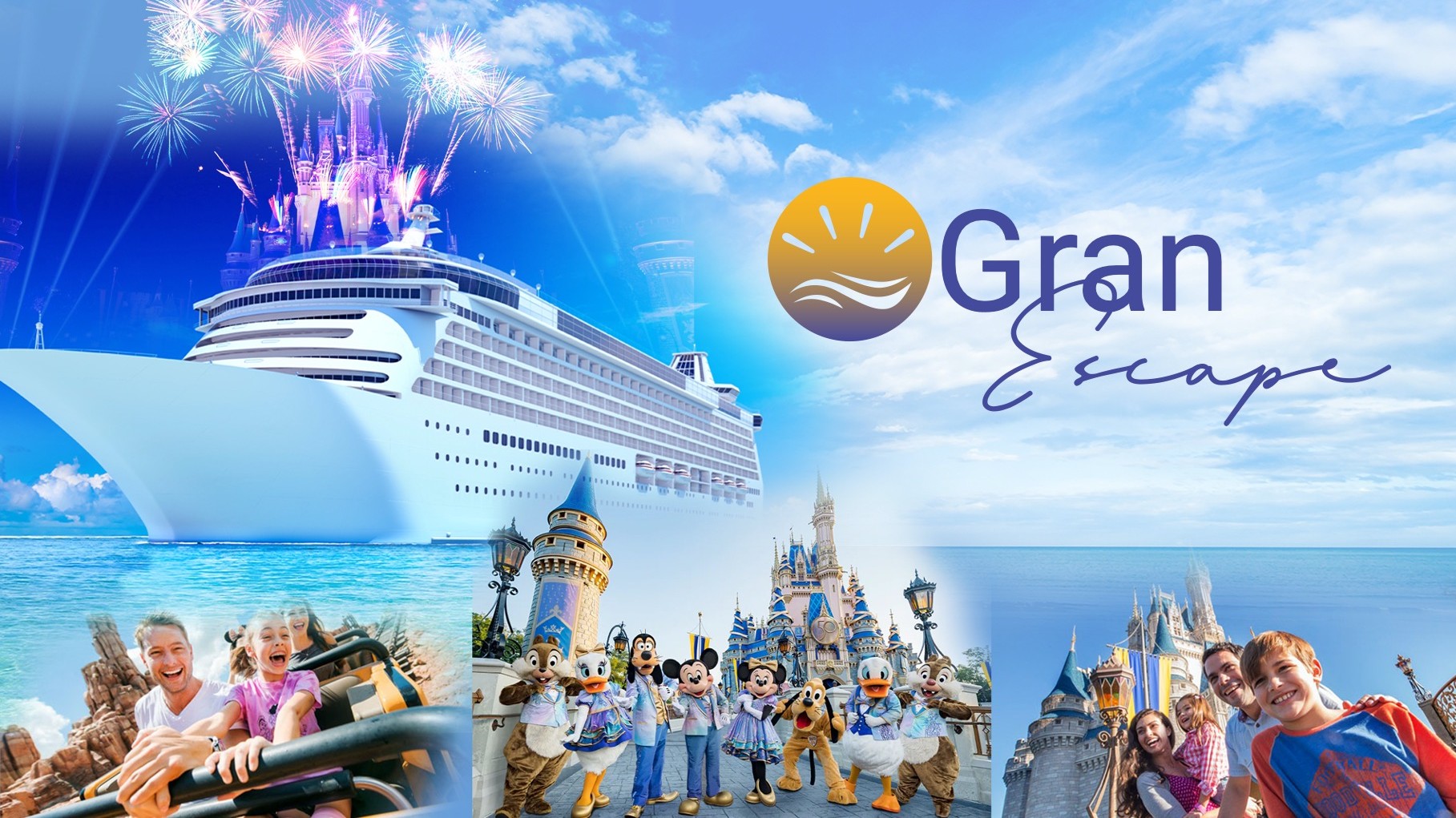 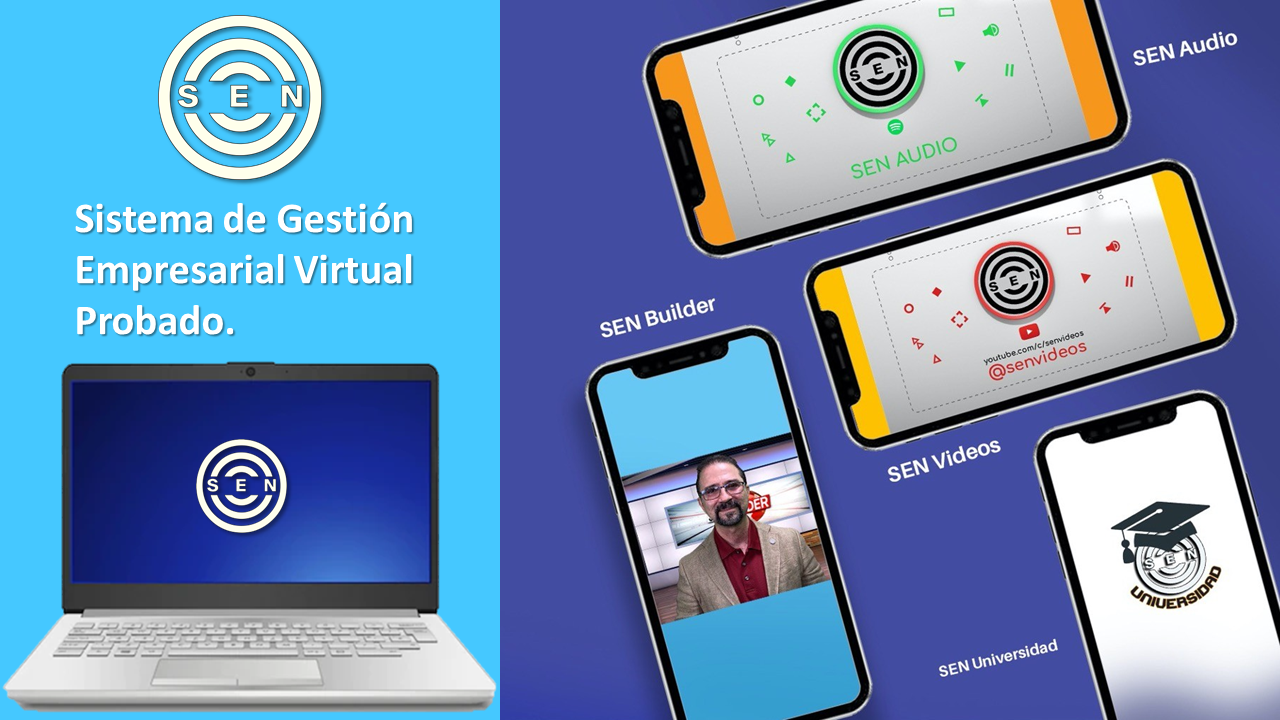 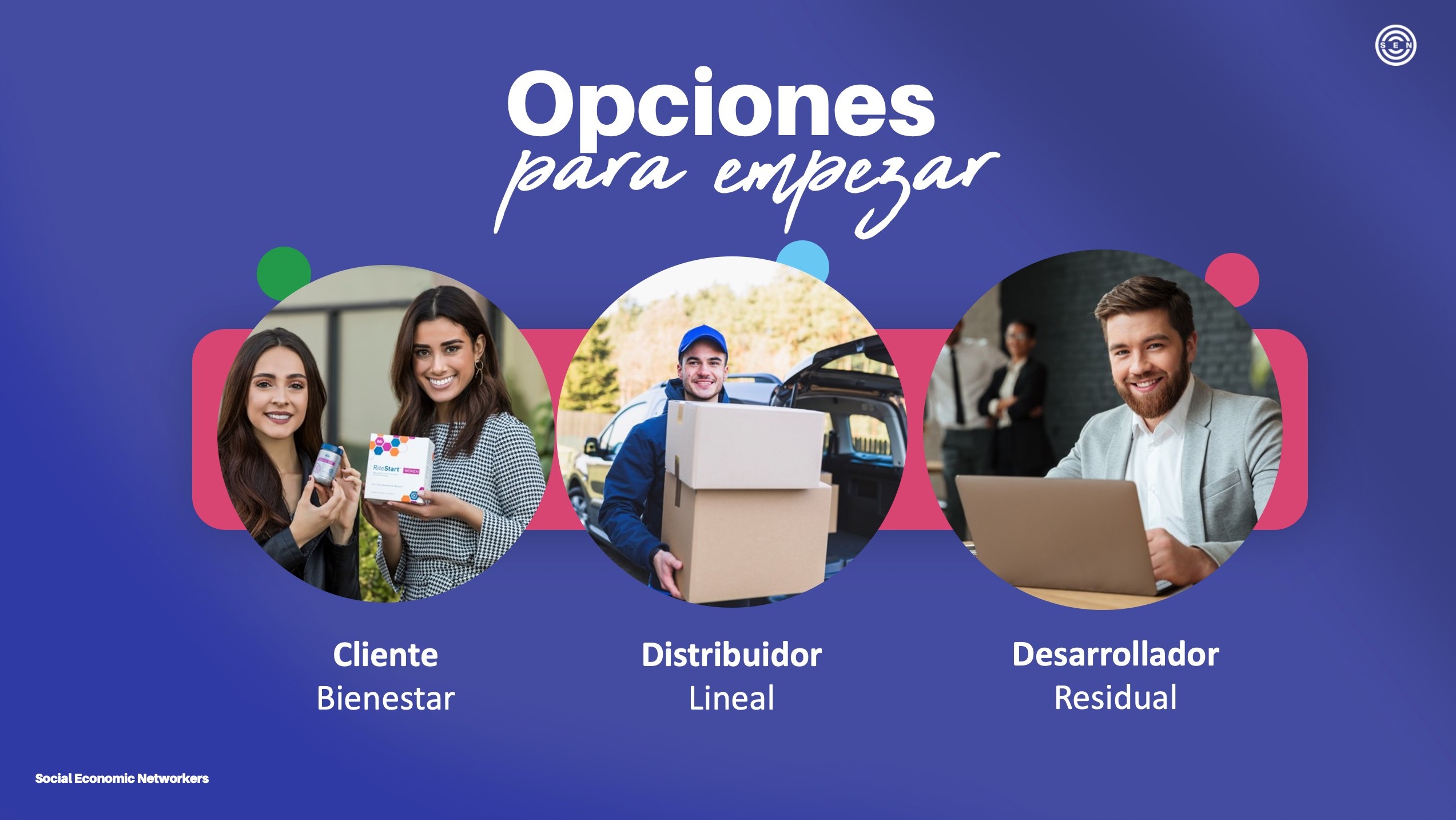 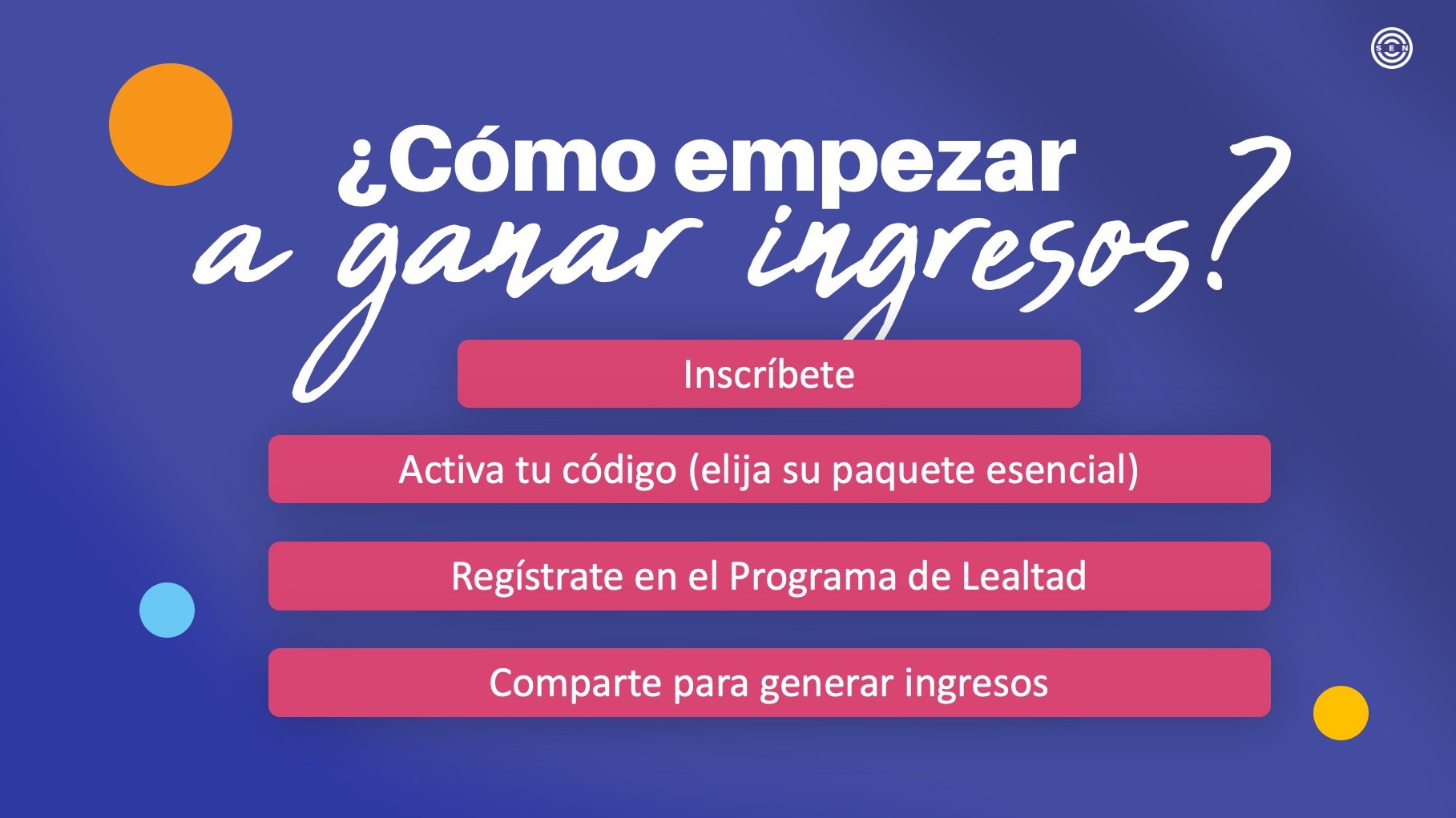 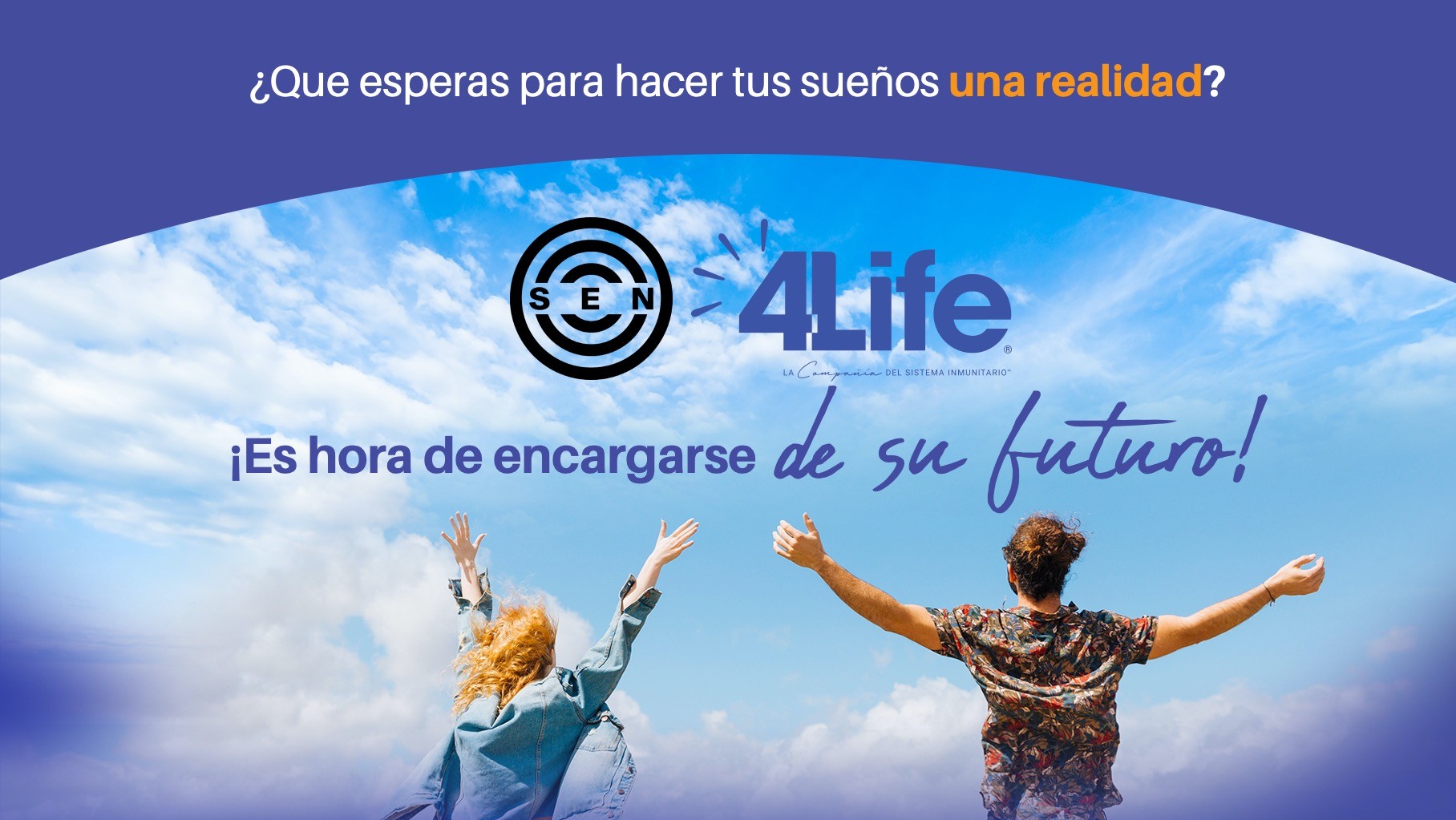